Scientific Method Notes Day 3
Experimental vs Control Groups
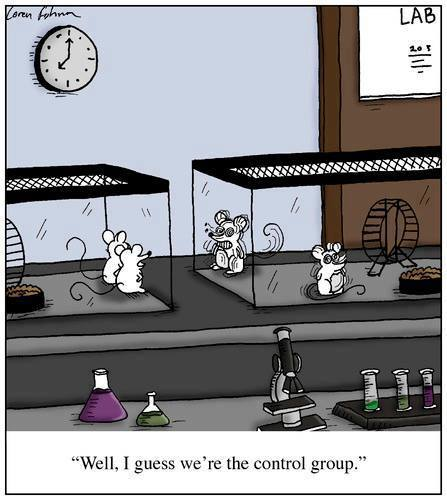 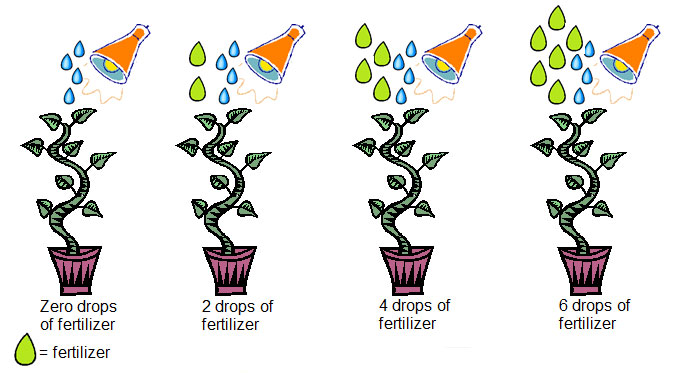 Experimental Groups-IV changed to test hypothesis-2, 4, 6 drops
Control Group- NO change to IV for comparison-0 drops
Test the Hypothesis? That’s Science
Design the Test: 
Manipulate the Independent variable
Assess impact on dependent variable
In Hypotheses:
IF (independent Variable) 
THEN (dependent variable)
In Tables:
Left-most column of table
In Graphs:
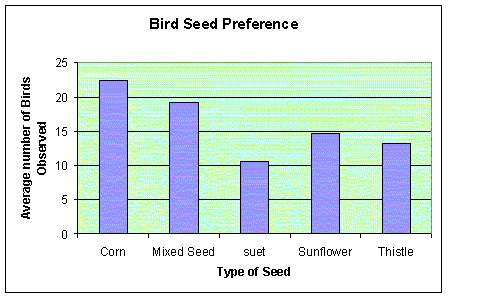 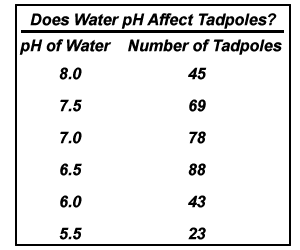 Independent 
variable
X- axis of graph